Thứ  ba ngày 18 tháng 2 năm 2025
Khoa học
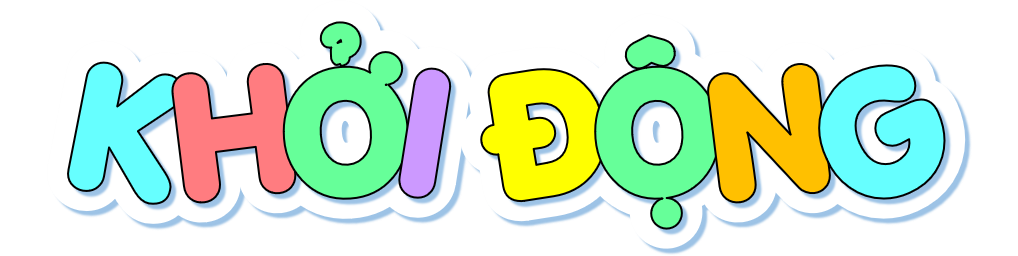 Đây là vi khuẩn gây bệnh gì?
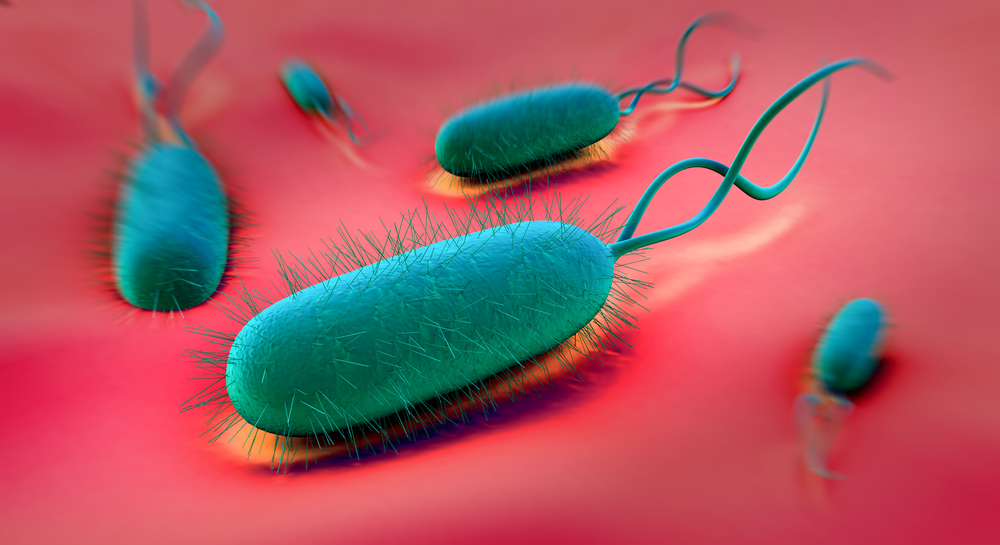 Vi khuẩn gây bệnh TẢ
Đây là vi khuẩn gây bệnh gì?
Vi khuẩn 
gây bệnh LAO PHỔI
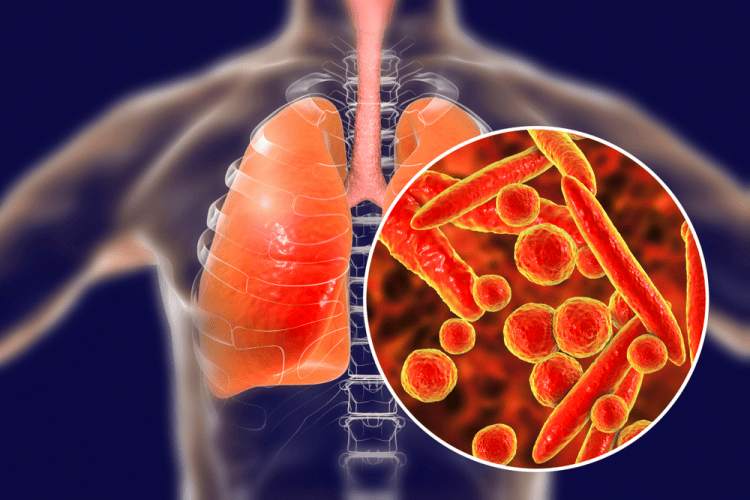 Thú ba ngày  18 tháng 2 năm 2025
Khoa học
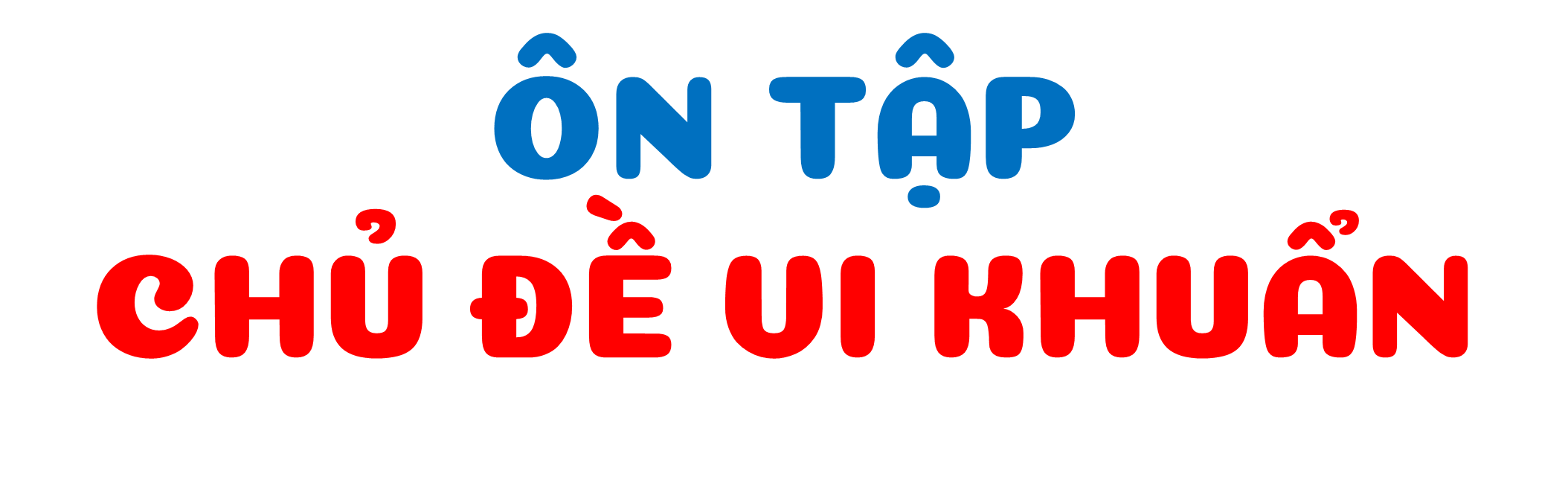 Sơ đồ hoá 
chủ đề Vi khuẩn
Vẽ hoặc viết những điều em đã học được từ chủ đề Vi khuẩn và chia sẻ với bạn theo gợi ý.
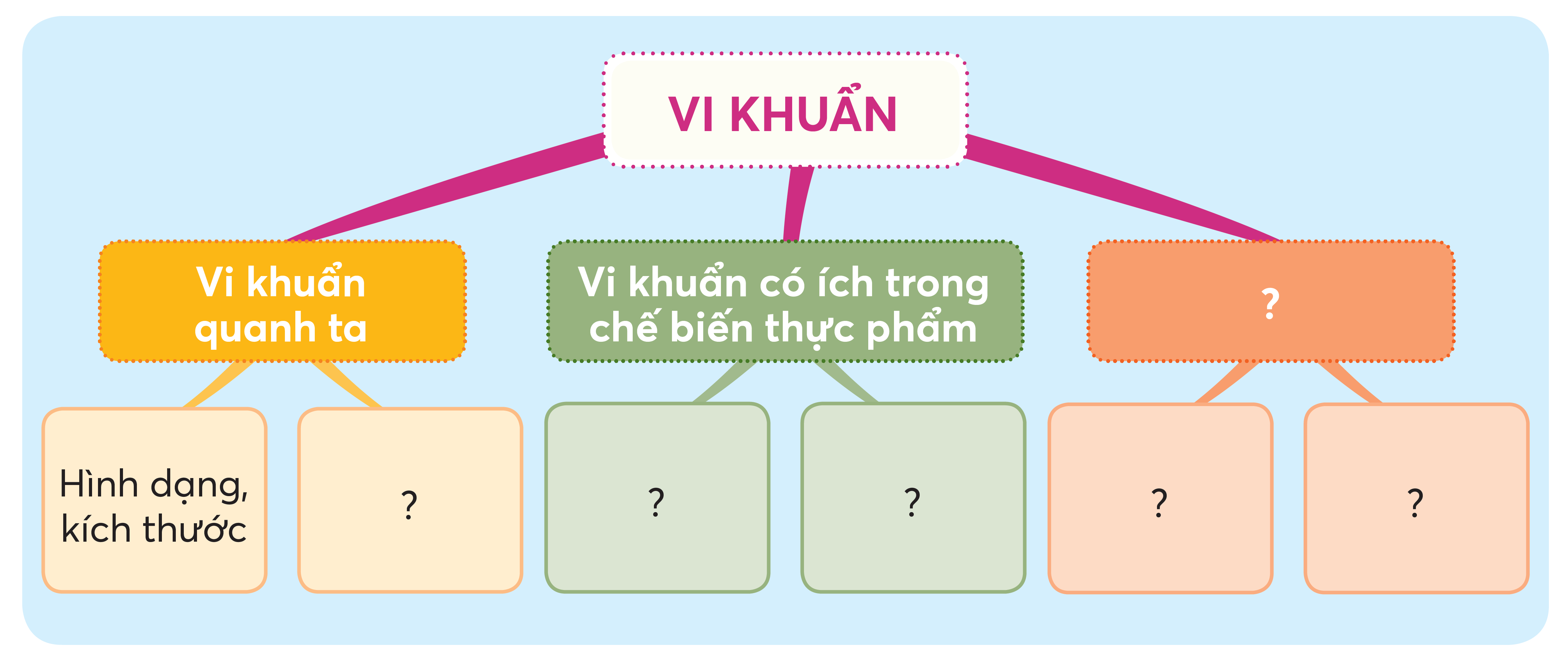 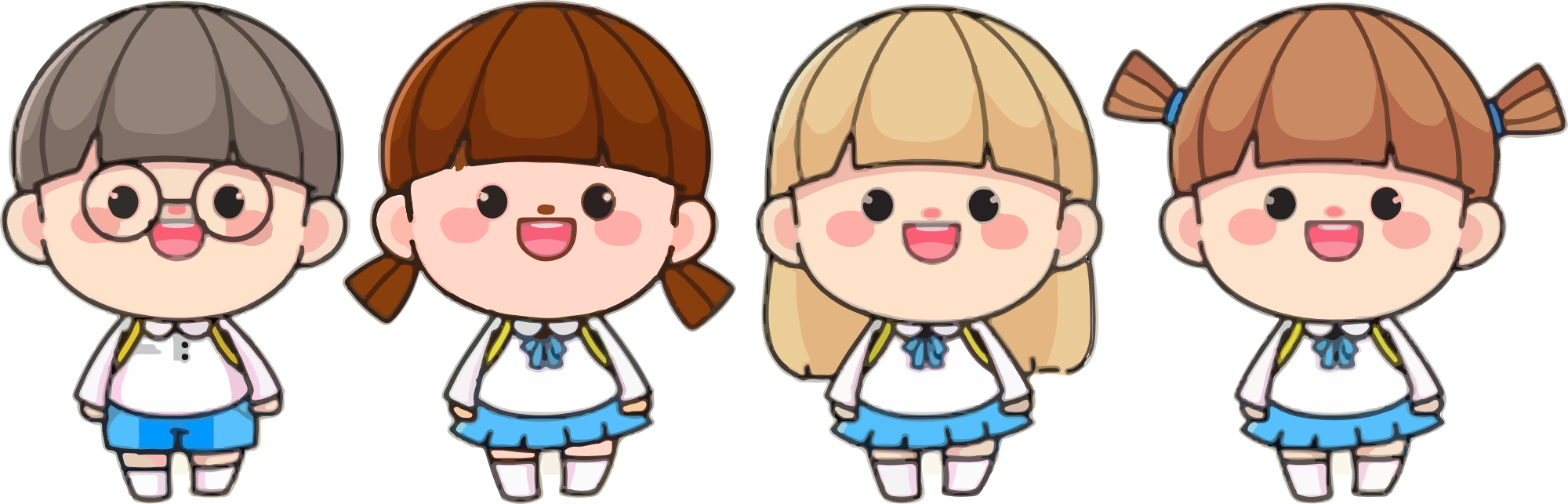 THẢO LUẬN NHÓM BỐN
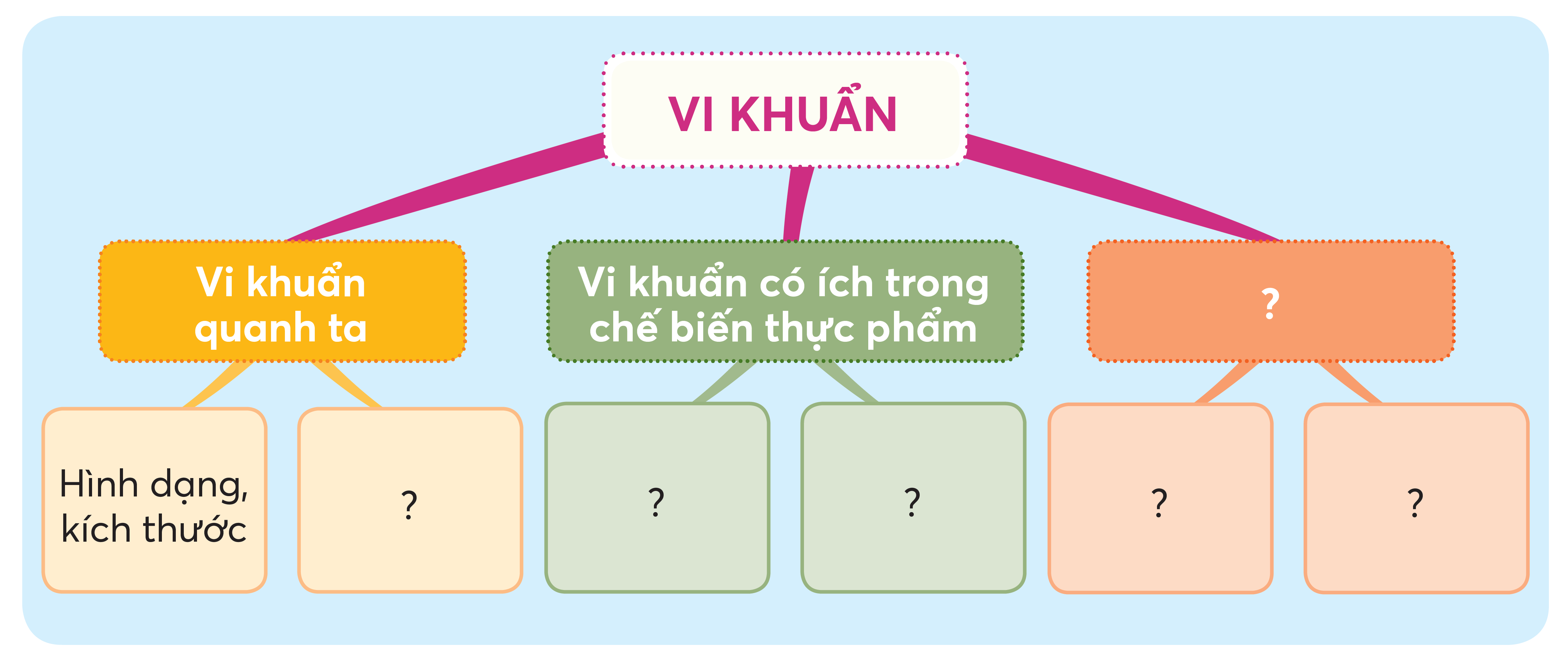 Nơi sống: khắp mọi nơi trên trái đất...
Một số bệnh ở người do vi khuẩn gây ra
Vi khuẩn
 lác-tíc
Làm ra dưa cải muối, sữa chua...
Bệnh tả
Bệnh lao phổi
Kích thước: nhỏ, quan sát dưới kính hiển vi..
Hình dạng: hình que, hình xoắn và hình cầu,...
Em tập làm tuyên truyền viên
THẢO LUẬN NHÓM SÁU
Vẽ tranh phòng chống bệnh tả hoặc bệnh lao phổi và tuyên truyền với các bạn, gia đình, cộng đồng cùng thực hiện.
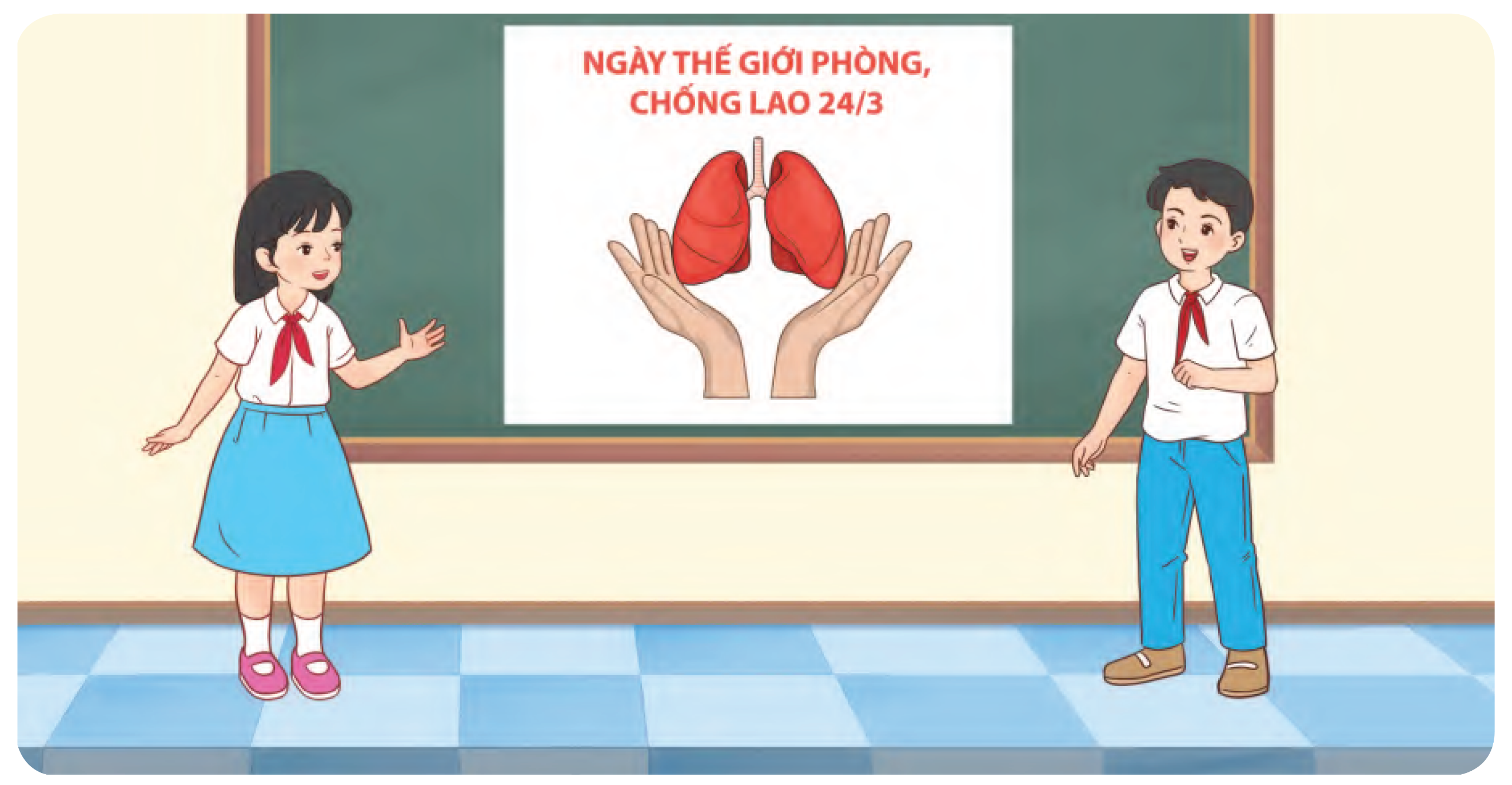 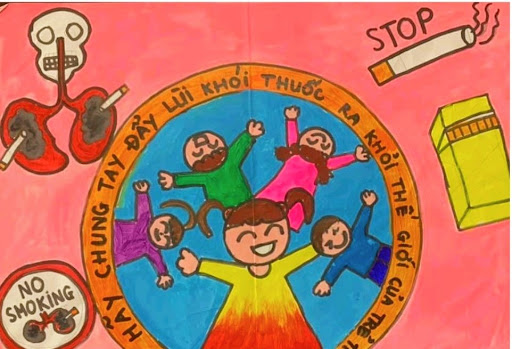 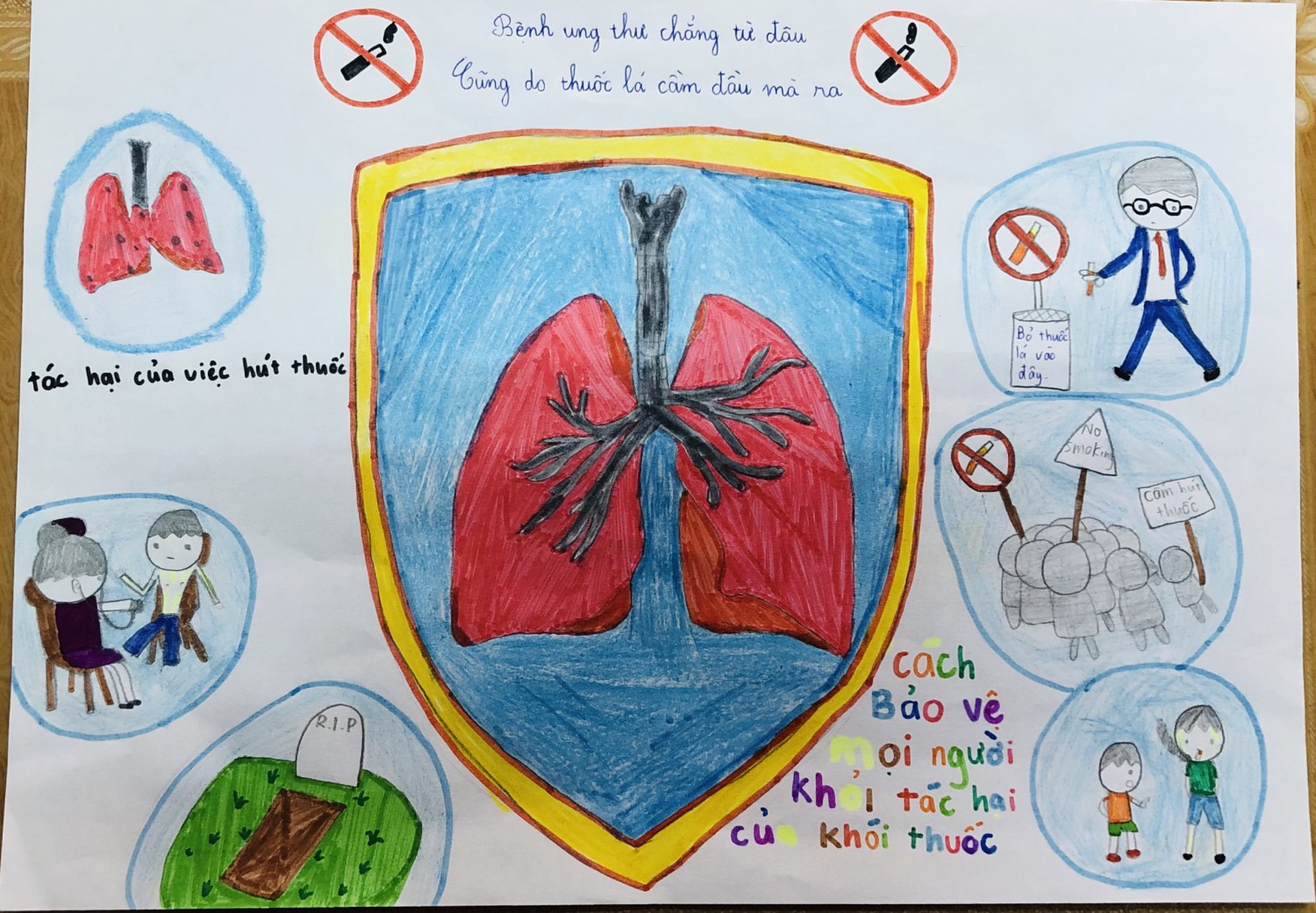 *Hoạt động nối tiếp
GV nhân xét giờ học
Dặn dò về nhà